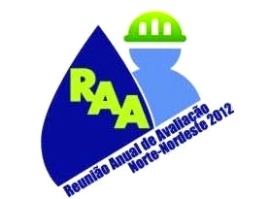 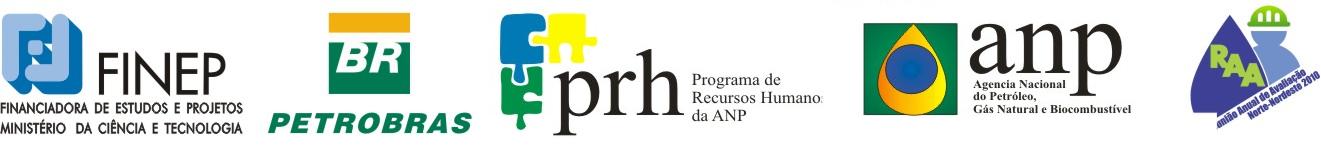 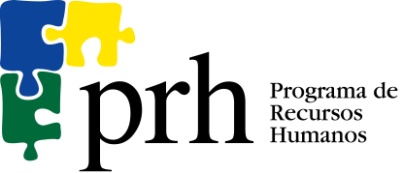 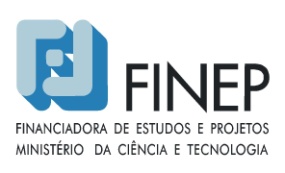 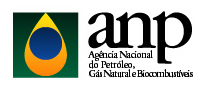 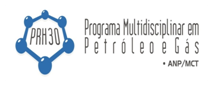 DESENVOLVIMENTO DE NOVOS CATALISADORES DE NIÓBIO SUPORTADOS EM MATERIAIS MESOPOROSOS TIPO SBA-15 PARA PRODUÇÃO DE BIOCOMBUSTÍVEIS.
Anne Gabriella Dias Santos(  DSC)
Orientador: Prof.  Dr. Antonio Souza Araujo
Co–orientador: Prof.  Dr. Luiz Di Souza
Reunião Annual de Avaliação dos PRH´s N-NE 2012, Natal/RN, 10 e 11 de Outubro
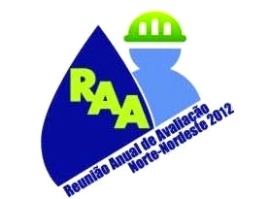 Sumário
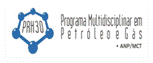 Motivação/Desafios;

Objetivo;
 
Aplicação na Indústria do Petróleo;
 
Resultados Obtidos;

 Próximas Etapas;

Agradecimentos ;

Referências.
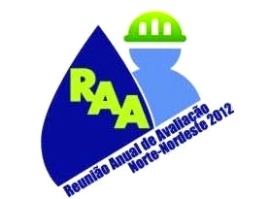 1. Motivação/Desafios:
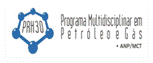 Meio Ambiente
Energias
Limpas
Biobombustíveis
Desafios
Tipos de Biocombustíveis
Custos no processo de produção
Matéria -prima
Processos catalíticos
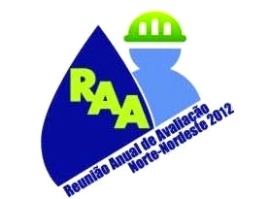 1. Motivação/Desafios:
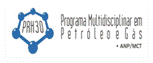 TIPO DE BIOCOMBUSTÍVEIS
Biodiesel
Definido pela Lei nº 11.097, como um “biocombustível derivado de biomassa renovável para uso em motores a combustão interna com ignição por compressão ou, conforme regulamento para geração de outro tipo de energia, que possa substituir parcial ou totalmente combustível de origem fóssil”.
Bio-óleo, Diesel verde ou Bio- gasolina

São  produzido pelo  processo de craqueamento térmico ou pirólise de óleos vegetais ou gorduras animais   que consiste na transformação, a elevadas temperaturas (300 a 700 ºC), dos constituintes destes em diversos tipos de hidrocarbonetos e compostos oxigenados.
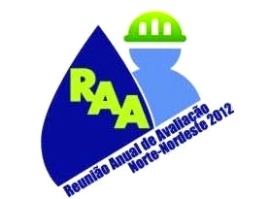 1. Motivação/Desafios:
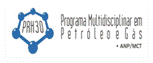 MATÉRIA- PRIMA
 Competição;
 Problemas estruturais e sustentabilidade;
 Estudo de novas oleaginosas
MORINGA OLEÍFERA LAMARK
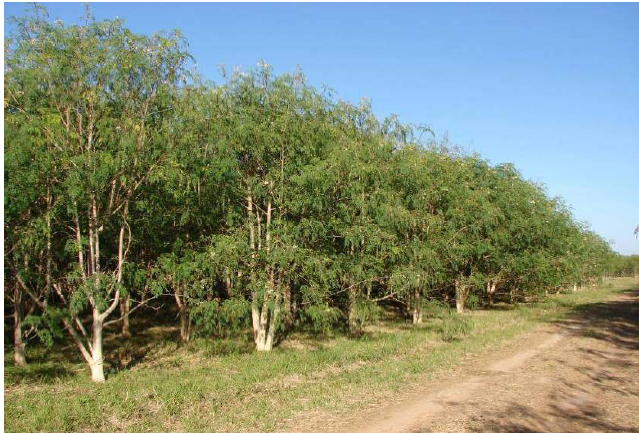 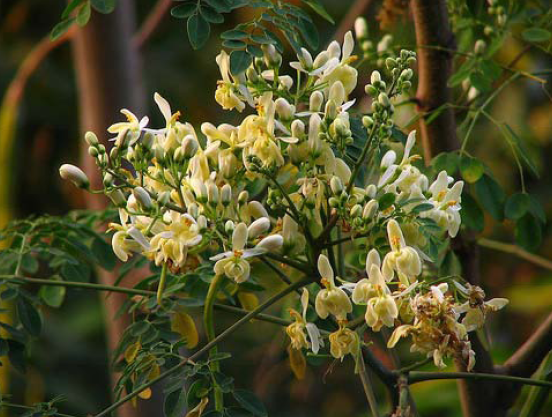 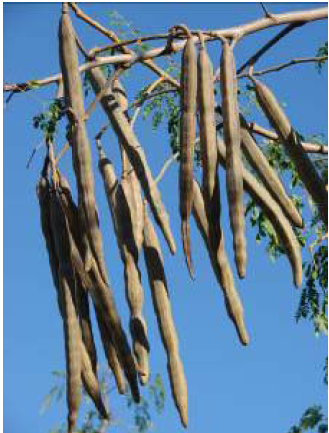 Figura 1: Fotos da Moringa oleífera Lam
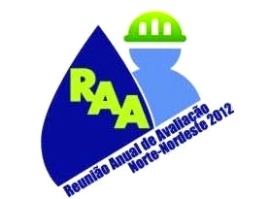 1. Motivação/Desafios:
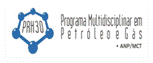 CATALISADORES
Desafio (GARCIA et al 2008; SERIO et al 2006); 
 Possibilidades:
LIMITAÇÃO
Como mostra : TIMOFEEVA et al., 2007; BACA et al., 2008;
KUMARAN et al., 2008  devido à ausência de sítios ativos nativos, a SBA- 15 apresenta baixa atividade catalítica
Características:
 Diâmetro de poros: 2 e 30 nm;
 Alta área superficial;
 Alta estabilidade térmica;
 Estrutura de poros altamente ordenada;
 Estrutura mesoposrosa unidirecioanl.
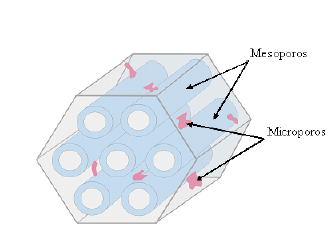 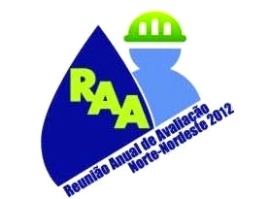 1. Motivação/Desafios:
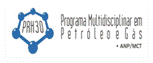 Óxido de Nióbio ( Nb2O5)

 Funciona como promotor da fase ativa;
 Dependendo do tipo de suporte, possui sítios de Lewis e Bronsted;
 Possui alto ponto de fusão ( 2468°C);
 Elevada resistência a ácidos. 
O Brasil é líder mundial de produção ( 88%);

 É usado para:
 Indústrias automobilísticas;
 Tubos petrolíferos;
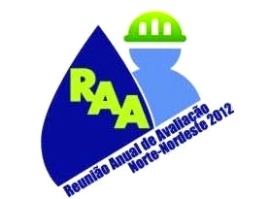 2. Objetivos
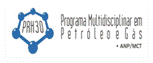 O objetivo geral deste projeto é sintetizar novos materiais  a base de nióbio e utilizá-los para produção de biocombustível, a partir de uma nova oleaginosa.
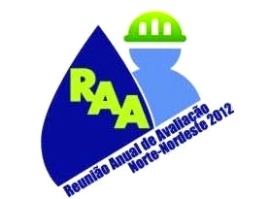 3. Aplicação na Industria de Petróleo
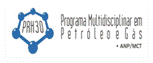 Econômico
Social
Ambiental
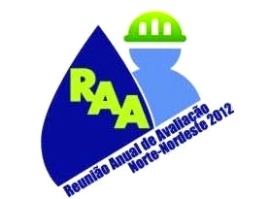 2. Resultados Obtidos
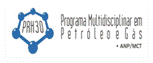 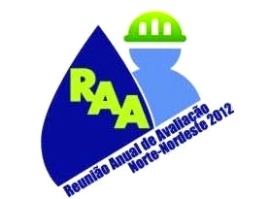 2. Resultados Obtidos
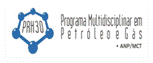 A amostra SBA-15 foi sintetizada pelo método hidrotérmico, proposto por Zhao et al. (1998a) e Serivassu et al 2010.
1,000 TEOS: 0,015 P123: 2,750 HCl: 166,0 H2O
Proporção molar 1,000 TEOS: 0,016 P123: 0,46 HCl: 125,0 H2O . X Nb2O5
% de nióbio
5, 15, 25, 30  e 35
Razão Si/Nb
5, 15, 25, 35 e 50
Figure 5. Curvas de TG/DTG do  Nb30SBA-15 não calcinada.
Figure 4. Curvas de TG/DTG do Si-SBA-15 não calcinada
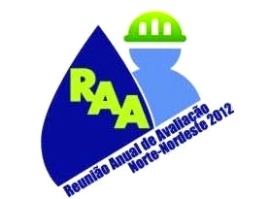 4. Resultados Obtidos
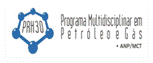 Figura 6 Difratograma de raios- X em baixo ângulo das amostras (a) SiSBA-15, (b) Nb5SBA-15, (c) Nb15SBA-15, (d) Nb25SBA-15, (e) Nb30SBA-15 e (f) Nb35SBA-15, calcinadas.
Figura 7. Difratograma de raios- X em alto ângulo das amostras , (a) Nb5SBA-15, (b) Nb15SBA-15, (c) Nb25SBA-15, (d) Nb30SBA-15 e (e) Nb35SBA-15 calcinadas.
Figura 8.  Difratorama de raios- x em baixo ângulo para as amostras (a) Nb30SBA-15(1.4), (b) Nb30SBA-15(1.6), (c) Nb30SBA-15(2.0) e (d) Nb30SBA-15 (2.2).
Figura 9.  Difraograma de raios- x em baixo ângulo para as amostras (a) Nb5SBA-15(2.2), (b) Nb15SBA-15(2.2), (c) Nb25SBA-15 (2.2), (d) Nb35SBA-15 (2.2) e (e) Nb50SBA-15 (2.2).
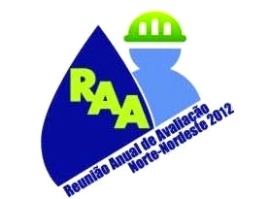 4. Resultados Obtidos
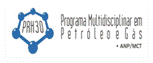 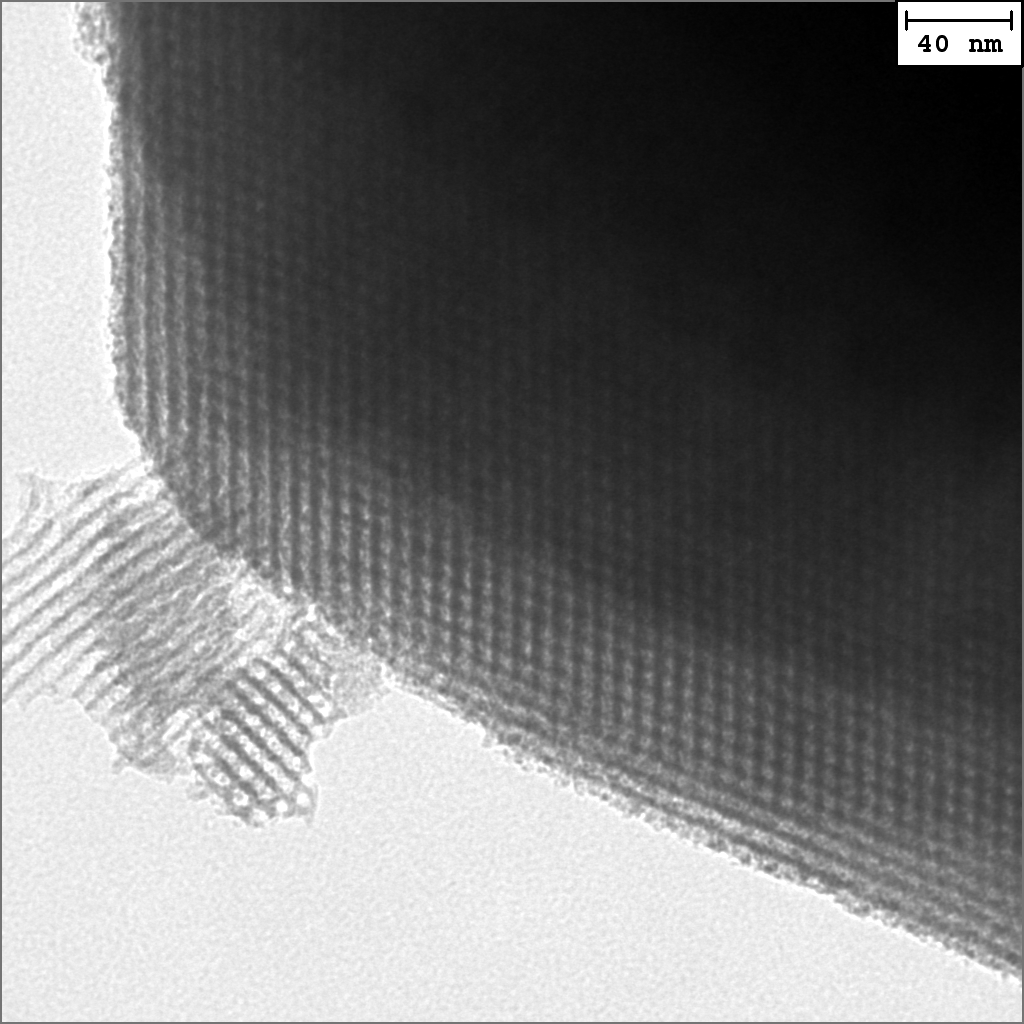 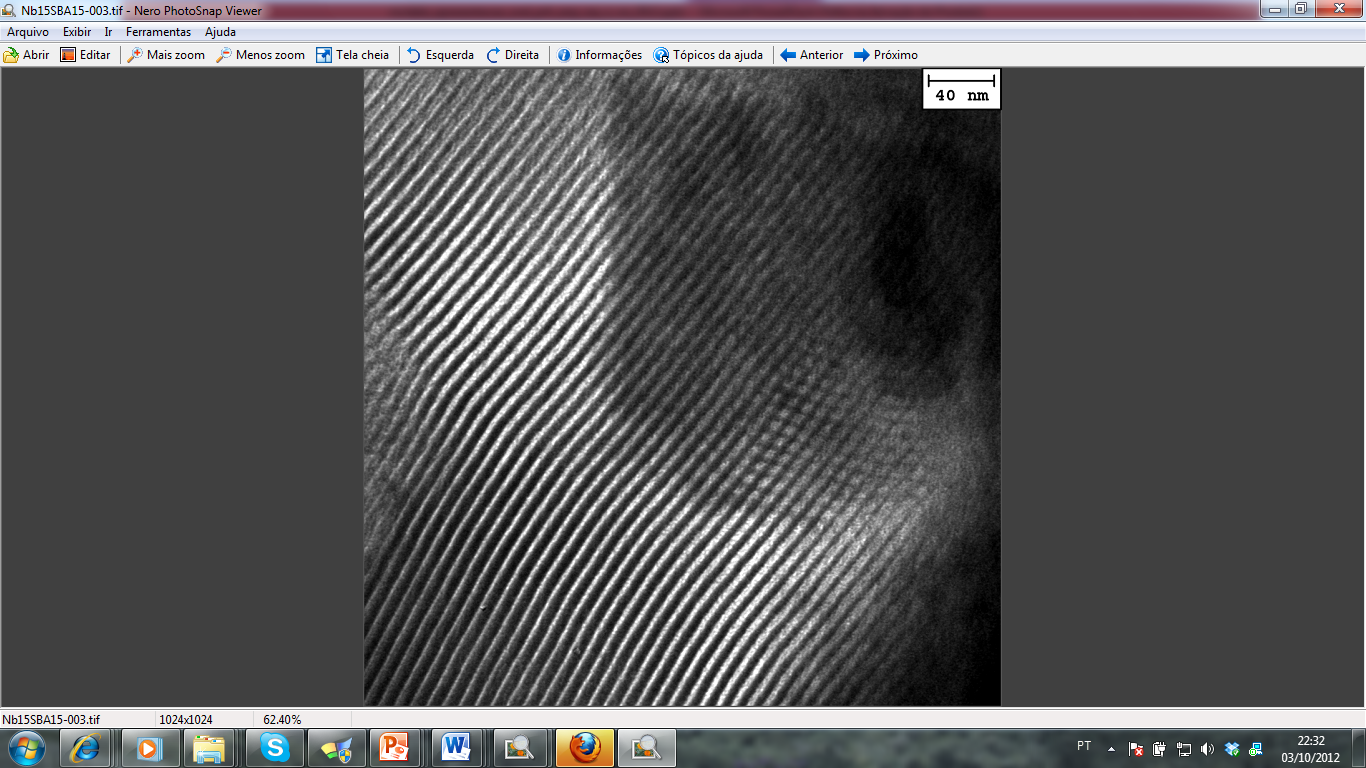 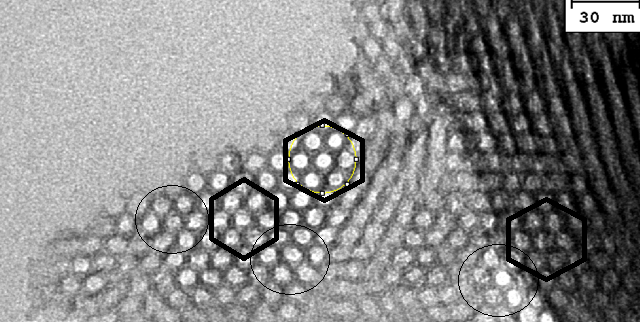 Figura 11. Imagens do MEV e MET para as amostras (A) SiSBA-15, (B) Nb30SBA-15 and (C) Nb50SBA-15 (2.2)
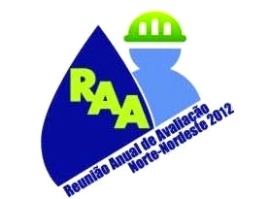 4. Resultados Obtidos
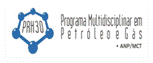 Obtenção do óleo
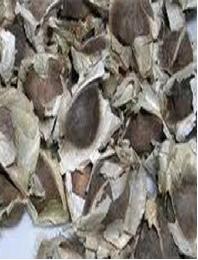 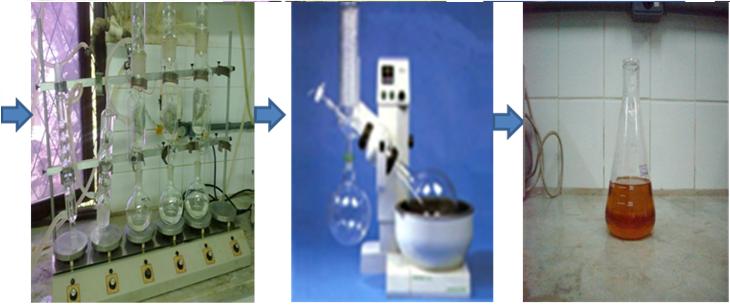 Ácido oléico
Figura 2: Processo de obtenção do óleo de moringa oleifera
Figura 12- Termogramas do óleo de Moringa
Tabela 1. Características físico-químicas do óleo de moringa oleifera Lam.
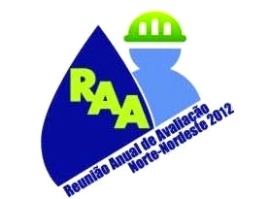 4. Resultados Obtidos
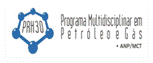 Figura 13 . Demonstrativo dos sistemas utilizados 
No craqueamento térmico.
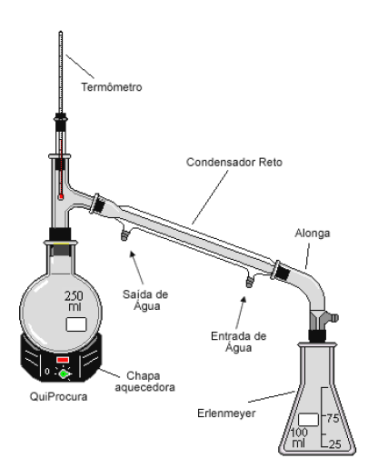 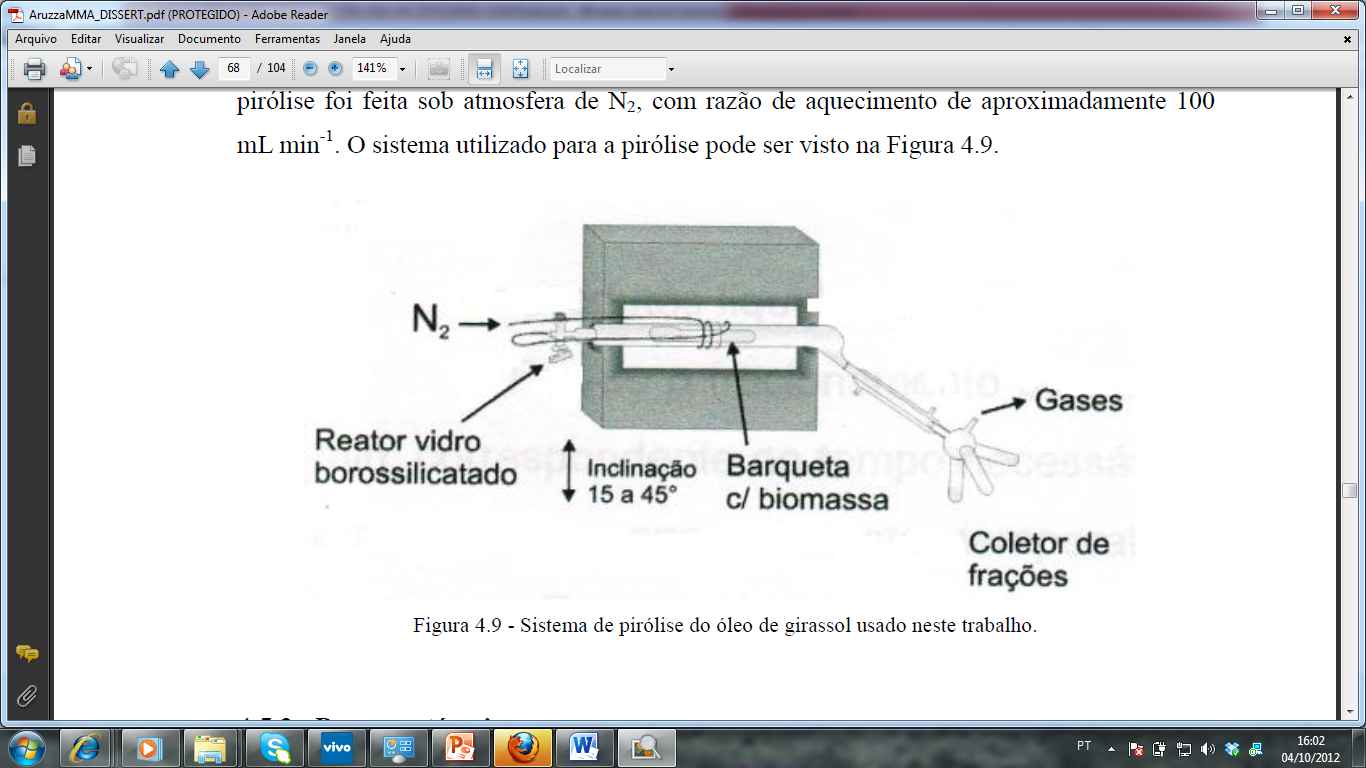 Tabela 3. Resultados quantitativos (% em massa) do craqueamento térmico.
Figura 14.Espectos   dos craqueados
Tabela 4. Propriedades dos craqueados
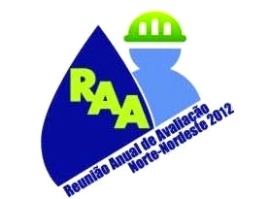 5.Próximas Etapas
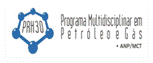 Craqueamento a vácuo;
Craqueamento catalítico;
Testes para biodiesel;
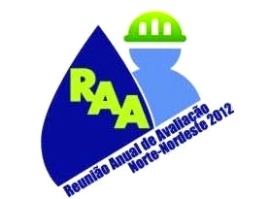 6. Agradecimentos
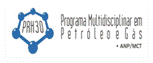 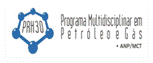 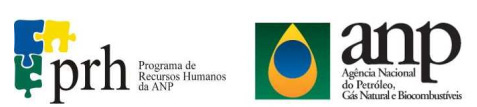 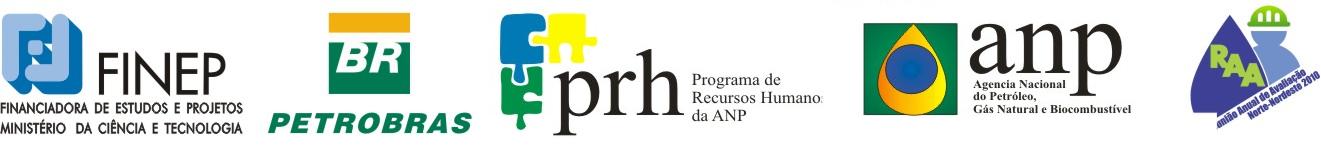 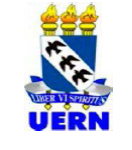 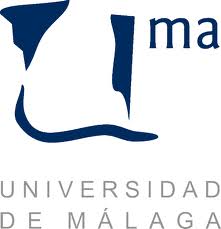 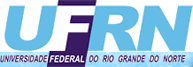 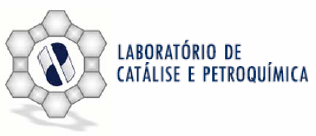 LACAM
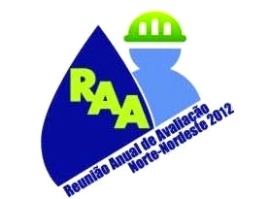 7. Referência Bibliográfica
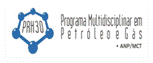 BACA, M.; ROCHEFOUCAULD, E.; AMBROISE, E.; KRAFFT, J.; HAJJAR, R.; MAN, P.P.; CARRIER, X.; BLANCHARD, J. Microporous and Mesoporous Materials, v. 110, p. 232, 2008.
BAJPAI, D.; TYAGI, V.K. Journal of Oleo Science, v.55, p.487-502, 2006.
BALARAJU, M; NIKHITHA, P; JAGADEESWARAIAH, K; SRILATHA, K; SAI PRASAD, P.S; LINGAIAH, N.Acetylation of glycerol to synthesize bioadditives over niobic acid supported tungstophosphoric acid catalysts. Fuel Processing Technology, v. 91,p. 249–253,2010.
BECK, J. S., KRESGE, C. T., LEONOWICZ, M. E., VARTULI, J. C., ROTH, W. J. A new family of mesoporous molecular sieves prepared with liquid crystal templates. American Chemical Society, v.114,p. 10834-10843,1992.
BRASIL (2005). Lei nº 11.097, de 13 de janeiro de 2005a. Presidência da República, Casa Civil, Subchefia para Assuntos Jurídicos. Disponível em <http://www.planalto.gov.br/ccivil_03/_Ato2004-2006/2005/Lei/L11097.htm> Acessado  em: 09 julho. 2009.
CHENG, Y; LIAO, R. H; LI, J. S; SUN, X. Y; WANG, L. J. Synthesis research of nanosized ZSM-5 zeolites in the absence of organic template. Journal of Materials Processing Technology, v. 12, 2008.
CIESLA, U.; SCHUTH, F. Ordered mesoporous materials. Microporous and Mesoporous Materials, v. 27, p. 131-149, 1999.
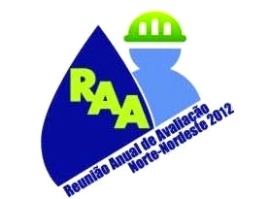 7. Referência Bibliográfica
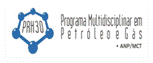 DAO, L.; GUOPING, C.; XINGYI, W. Journal of Rare Earth, v. 26, p. 717-721, 2008
DELFORT, B; HILLION ,G; DURAND, I. FR Patent 2866654 (2004).
ENCINAR, J. M.; GONZÁLEZ, J. L.; SÁBIO, E.; RAMIRO, M. J.  Ind. Eng. Chem,v. 38,p. 2927,1999.
Galan , M. I; Bonet,  J; Sire, R; Reneaume, J.M; Pleşu, A. E. From residual to useful oil: Revalorization of glycerine from the biodiesel synthesis.Energy Fuels, 2009.
GARCIA, C. M.; TEIXEIRA, S.; MARCINIUK, L. L.; SCHUCHARDT, U. Bioresour. Technol , v.99, p. 6608,2008.
GARCIA, E; LACA, M, E; GARRIDO, P. A; PEIADON, J. New class of acetal derived from glycerin as a biodiesel fuel component. Energy Fuel , v.22, p. 4274–4280,2008.
GONÇALVES, V. L.C; PINTO, B. P; SILVA, J. C; MOTA, C. J.A. Acetylation of glycerol catalyzed by different solid acids. Catalysis Today, v. 133, p. 673–677,2008.
GU, C.; CHIA, P. A.; ZHAO, X. S. Applied Surface Science, v. 237, p. 387-392, 2004.
Hattori, H. Applied Catalysis A: General,v 222,p. 247, 2001.
HEYDEN, A; PETERS, B; BELL, A. T; KEIL, F. J. Comprehensive DFT study of nitrous oxide decomposition over Fe-ZSM-5. The Journal of Physical Chemistry B, v. 109,p.1857-1873,2005.
HIYOSHI, N.; YOGO, K.; YASHIMA, T. Microporous and Mesoporous Materials, v. 84, p. 357, 2005.
KALIPÇILAR, H.; ÇULFAZ, A. Template-Free Synthesis of ZSM-5 Type Zeolite Layers on Porous Alumina Disks. Turkish Journal of Chemistry, v.31, p. 233-242, 2007.
KAWASHIMA, A; MATSUBARA, K; HONDA, K. Acceleration of catalytic activity of calcium oxide for biodiesel production. Bioresour. Technol, v.100,p. 696–700,2009.